Welcome
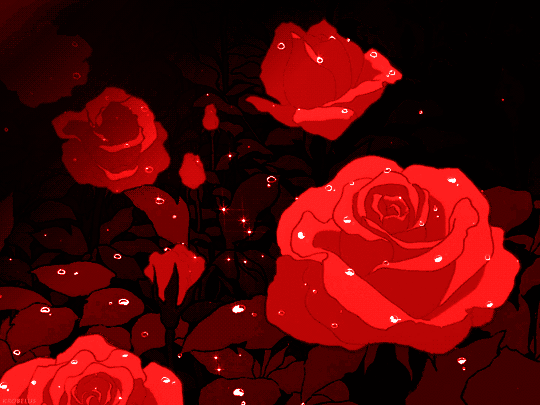 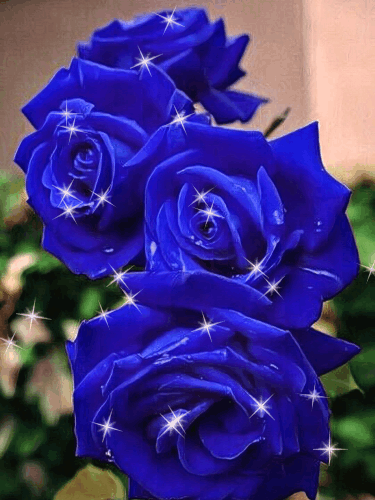 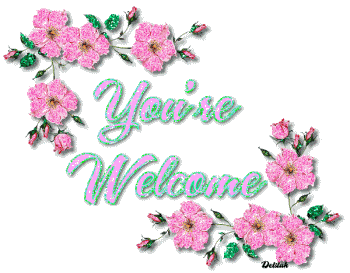 MS English Online Class
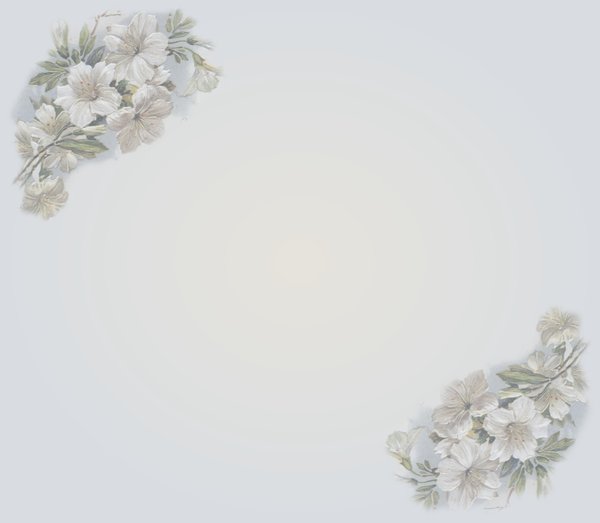 Madhu 
Sudan Das. 
BA (H), English, 
MA (Double), 
ELL & ELT; M.Ed.
Bakalia Adarsha Girls’
High School.
Introduction
Candidates 
and 
Nine-Ten
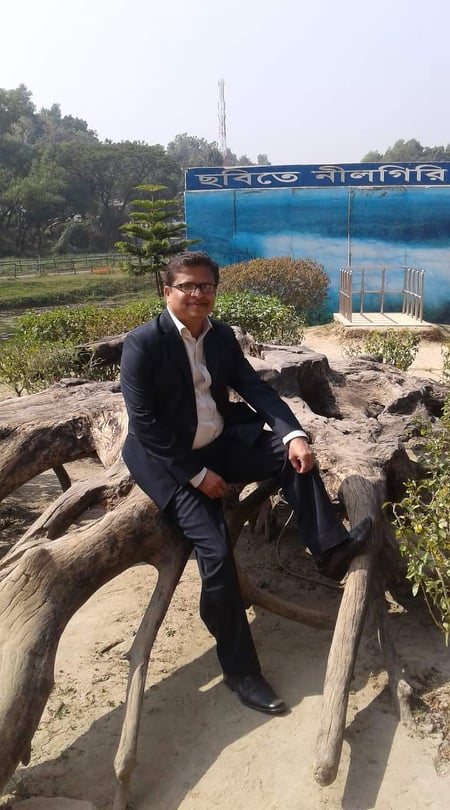 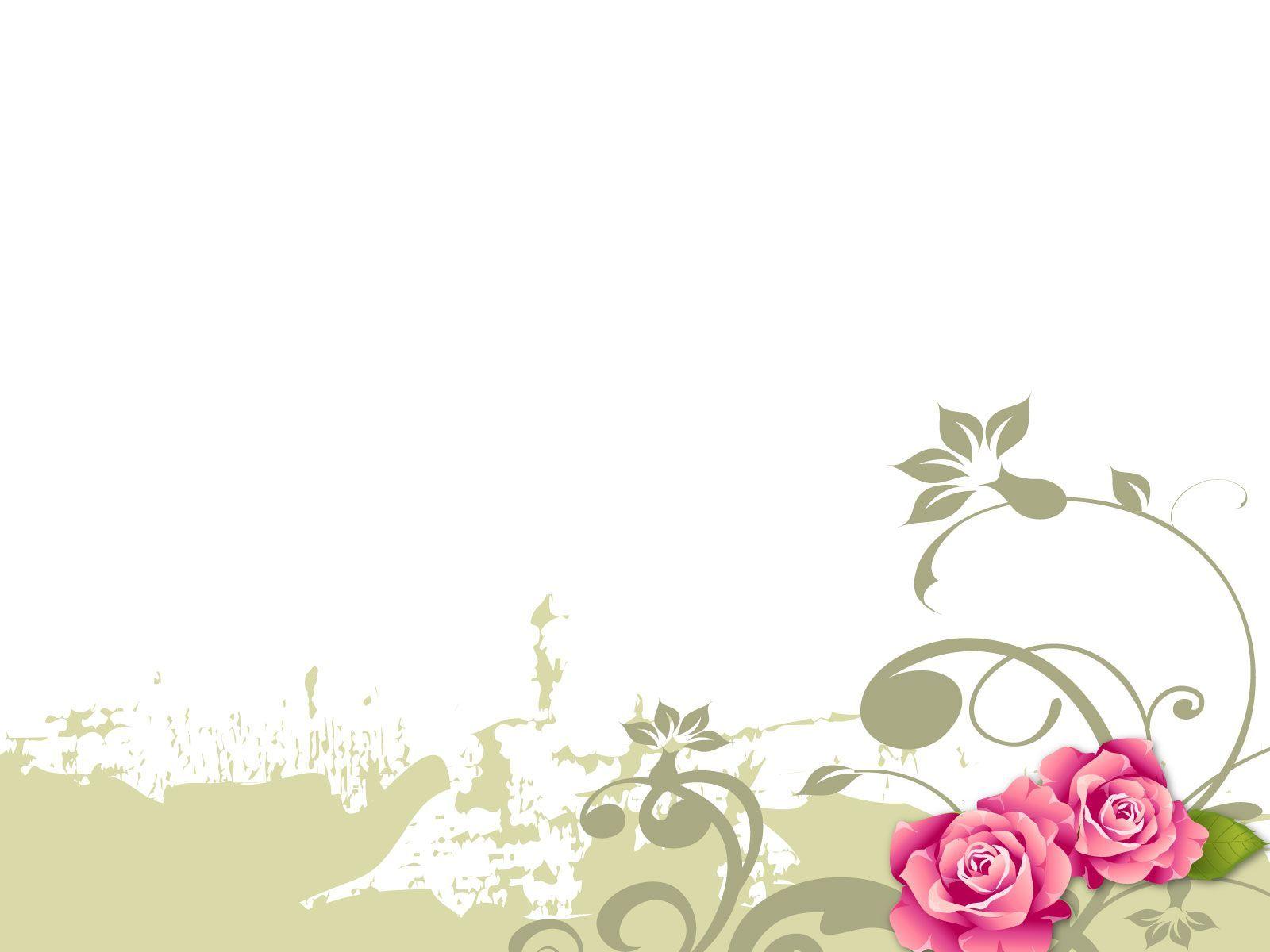 What are they doing?
What are they doing?
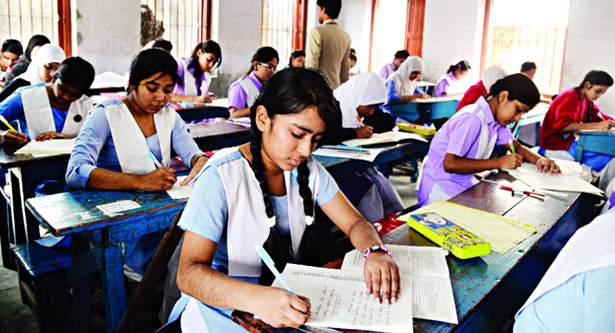 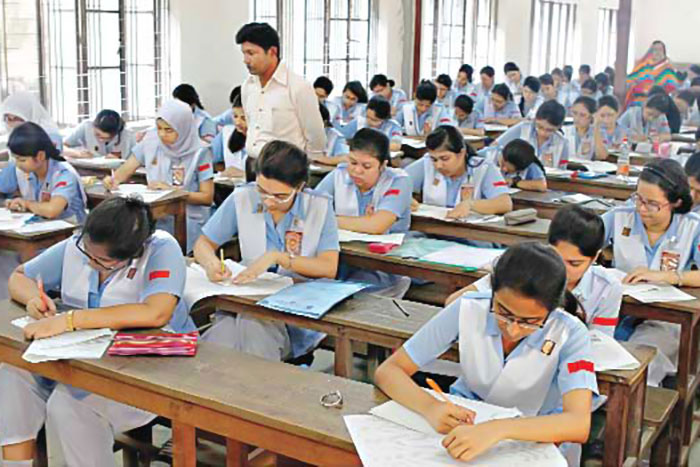 They are also appearing at SSC Exam.
They are appearing at SSC Exam.
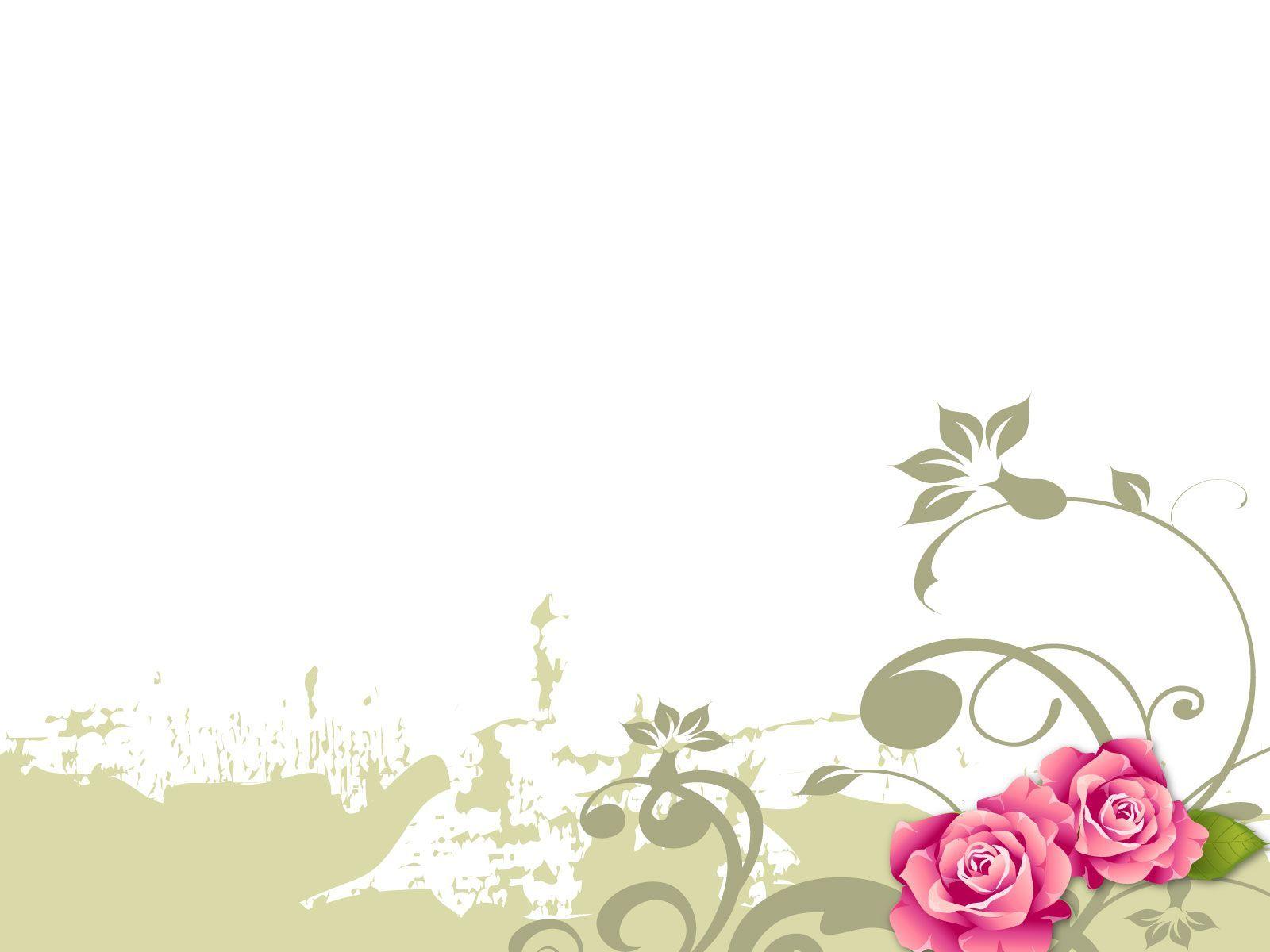 Today our topic is Questions items of SSC 2021
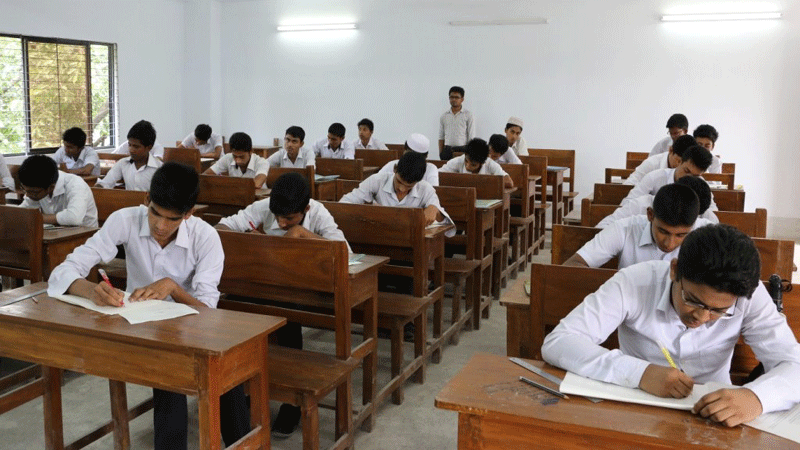 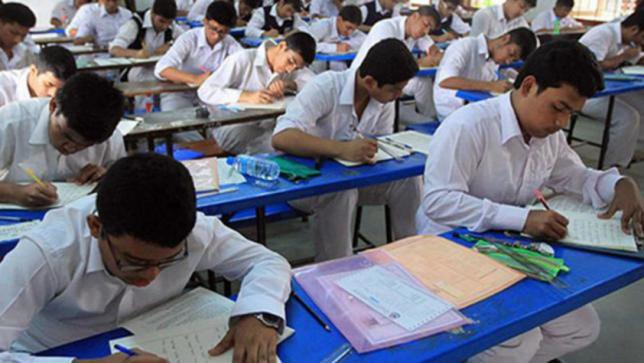 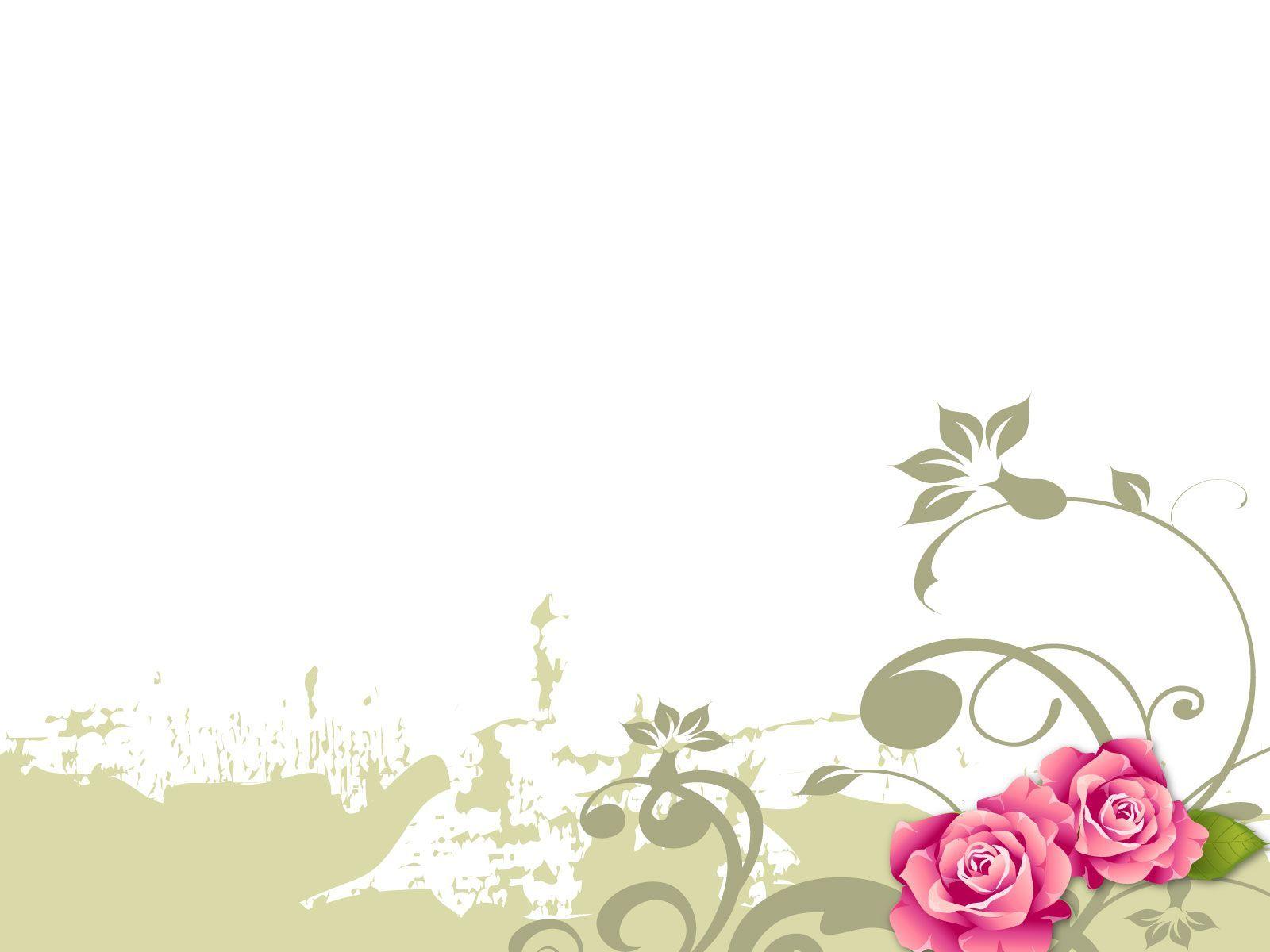 Learning outcomes:
After completing the lesson we will be able to:
Make Tag questions 
Use right form of verbs
Make sentences using parts
Fill the blanks without words
Use Capitals and Punctuation Marks
Fill the blanks with suitable words
Speak about pictures and events
Fill the blanks with words from the box
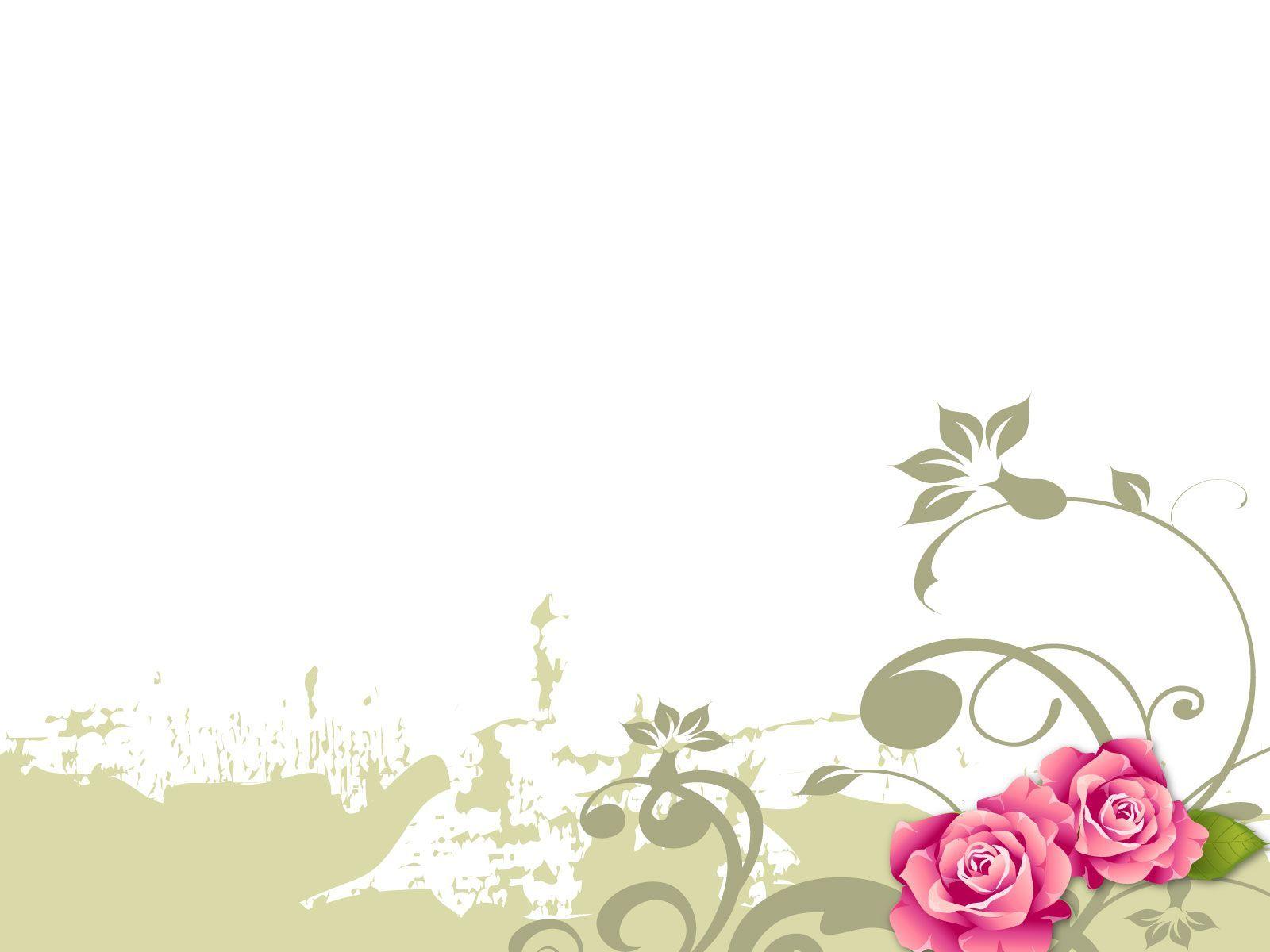 Are they happy?
Do you think them happy?
Is the man happy?
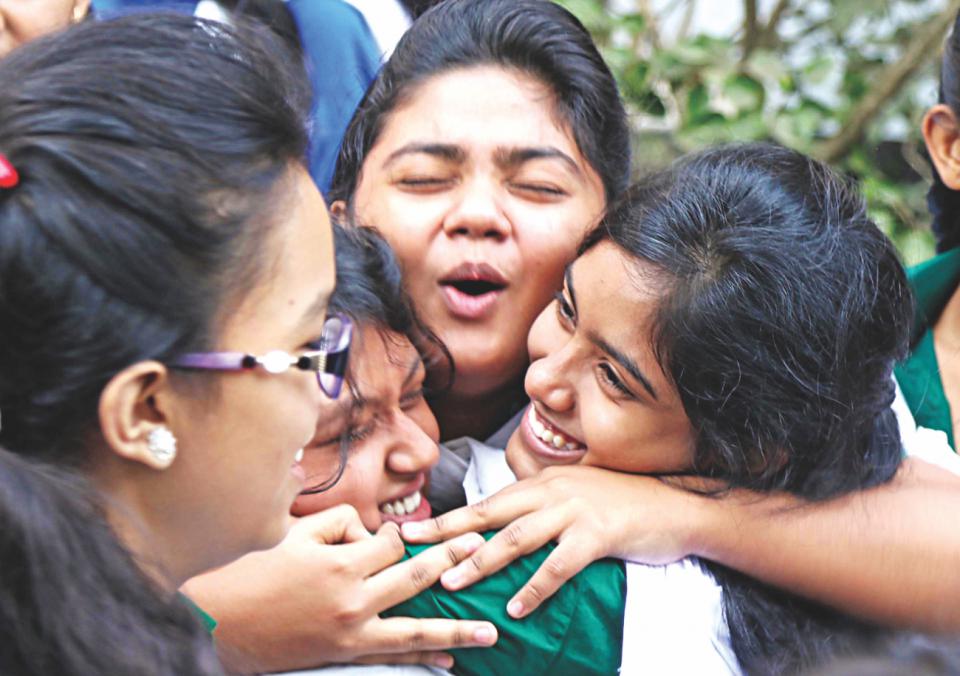 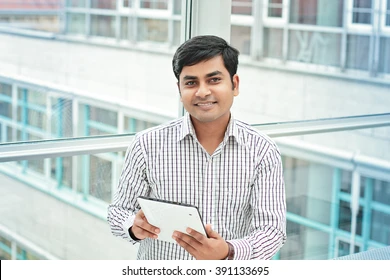 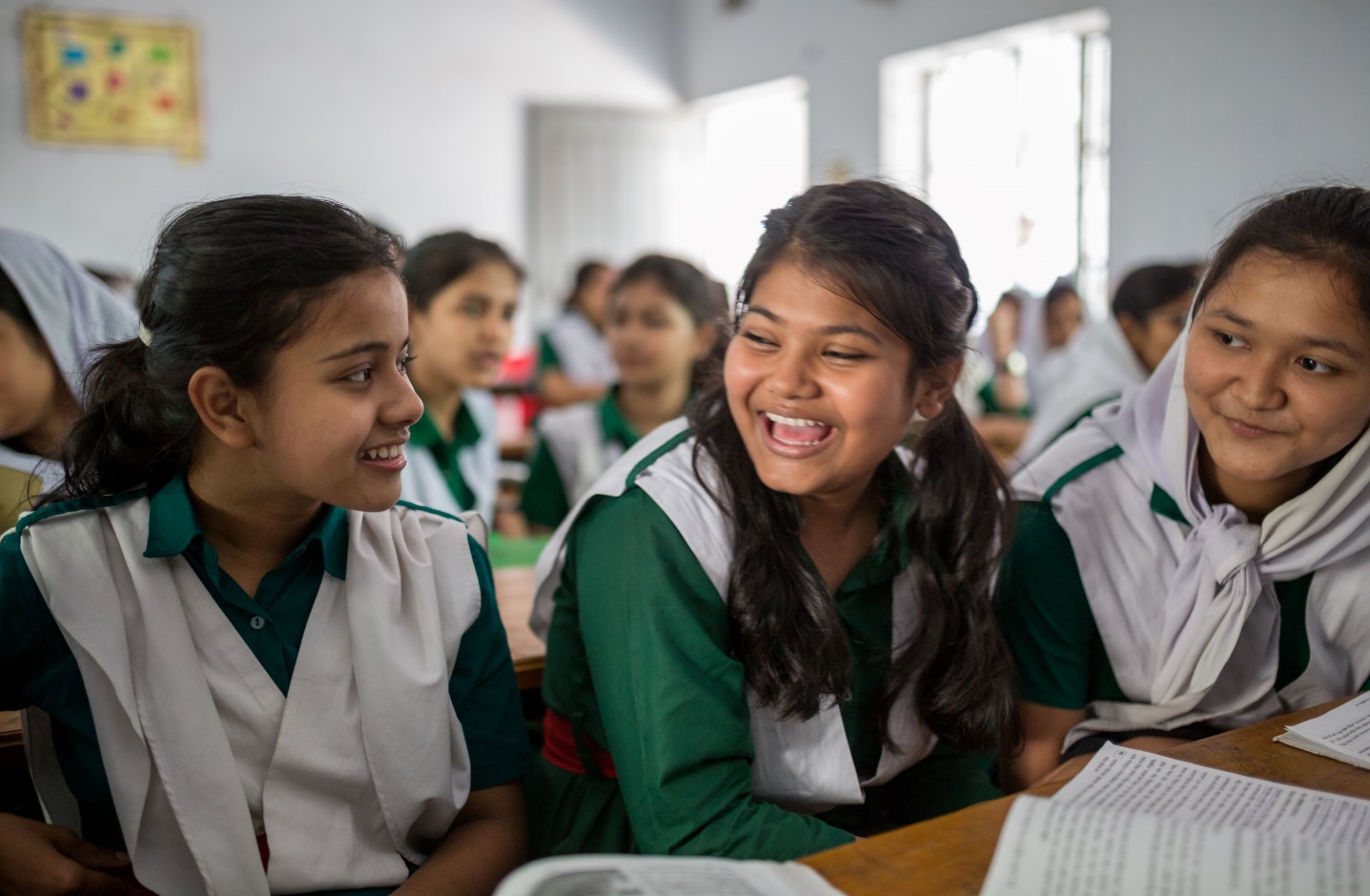 Yes, I think them happy..
Yes, the man seems to be happy.
Yes, they look too happy.
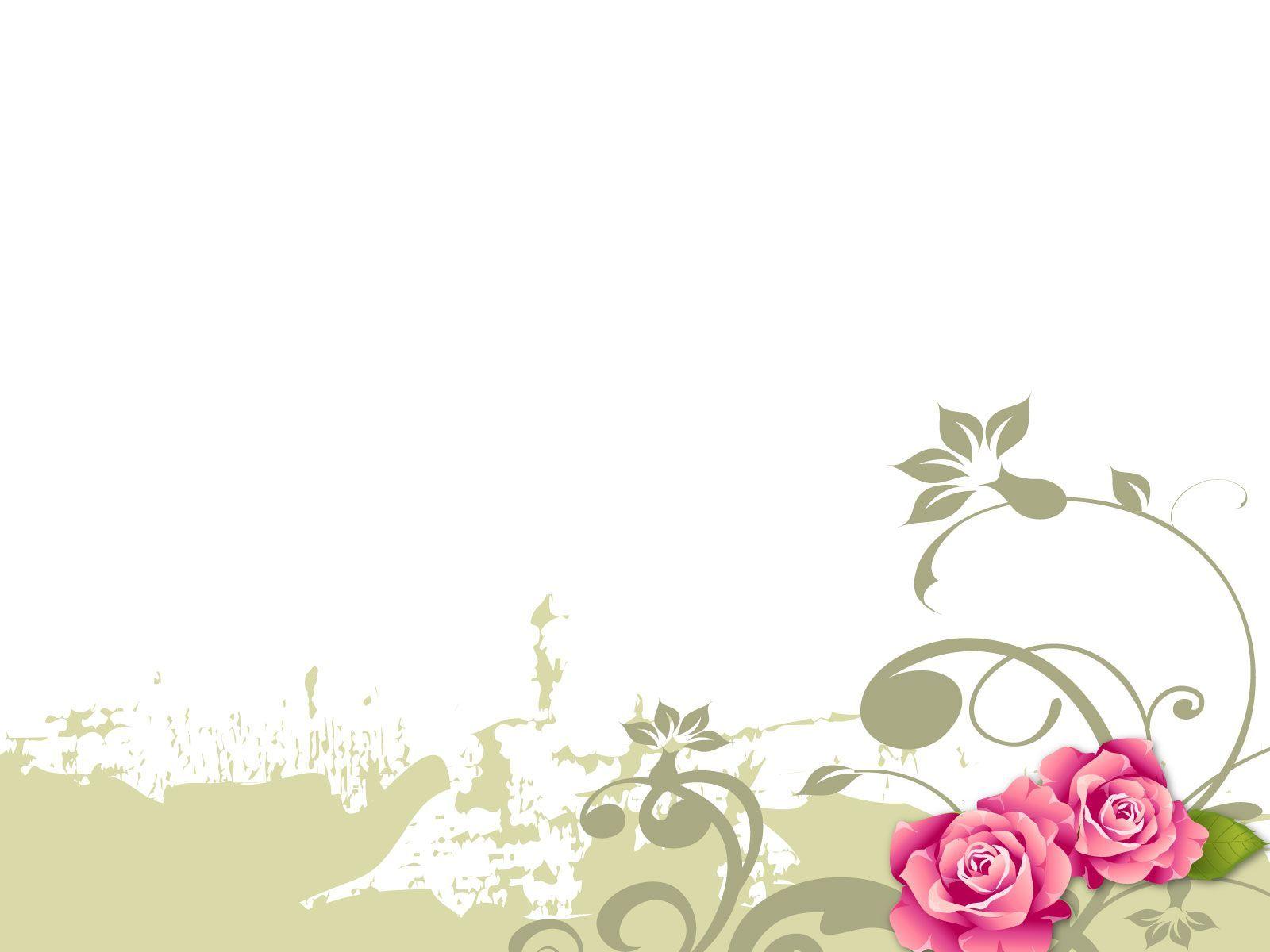 1. Fill in the blanks with the  words from the box. You may need to change the forms of some words. You may need to use one word more than once.
0.5×10=5
The
be
and
expect
meaningful
common
happy
an
are
to
What you don’t (a)________for yourself don’t do others. For a (b) _____ and (c) __________ life we have to have some virtues.(d) ___ rulers would set up (e) __ example so that the (f) _______ people would be kind (g) __  each other. There are five ways to (h) __ happy. These five qualities (i) __ honesty and righteousness, virtue and decency, generosity and humanity, knowledge and education, (j) ___ fidelity and loyalty. Each of these five qualities is very important for all of us to be happy.
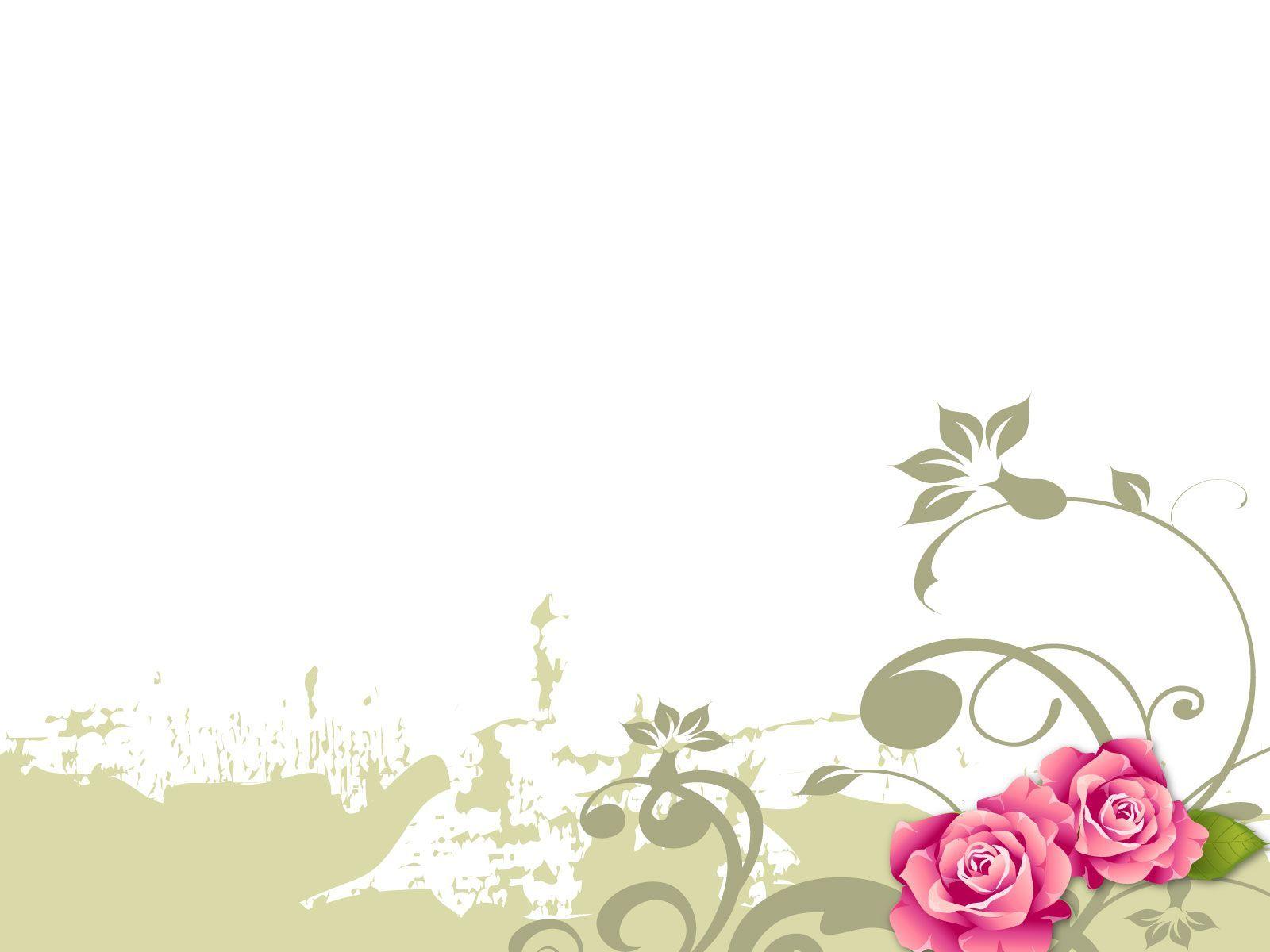 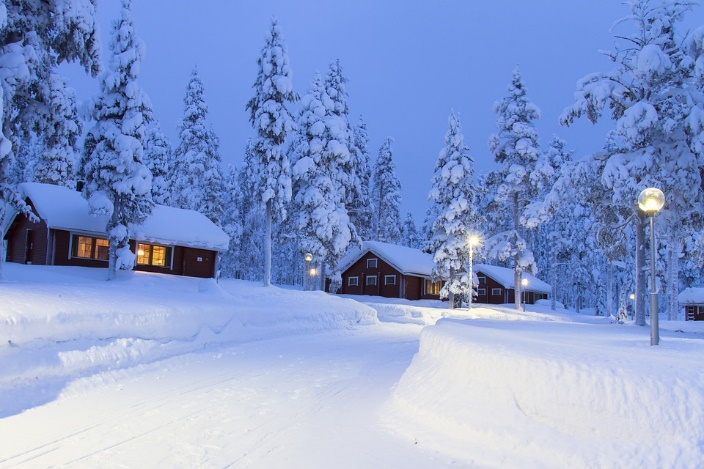 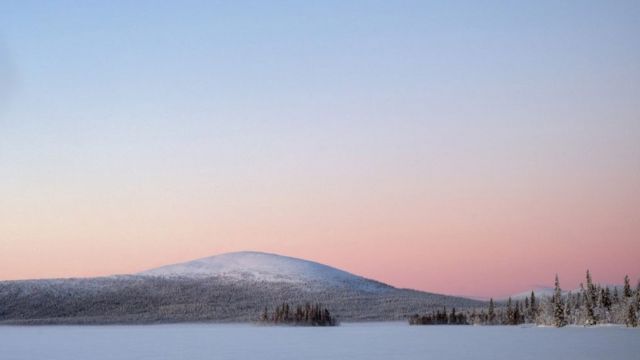 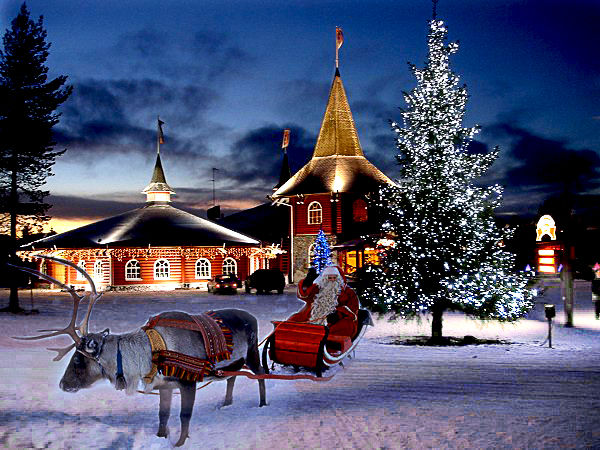 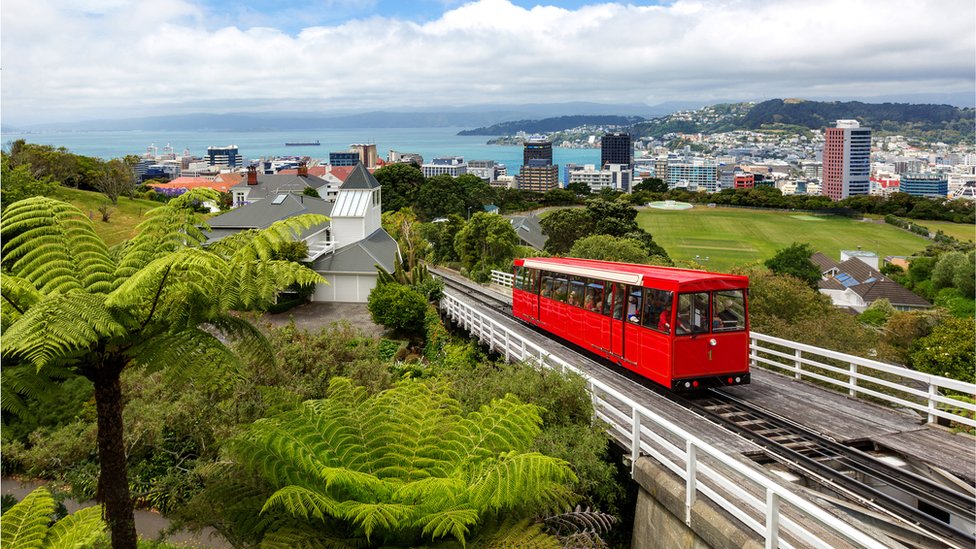 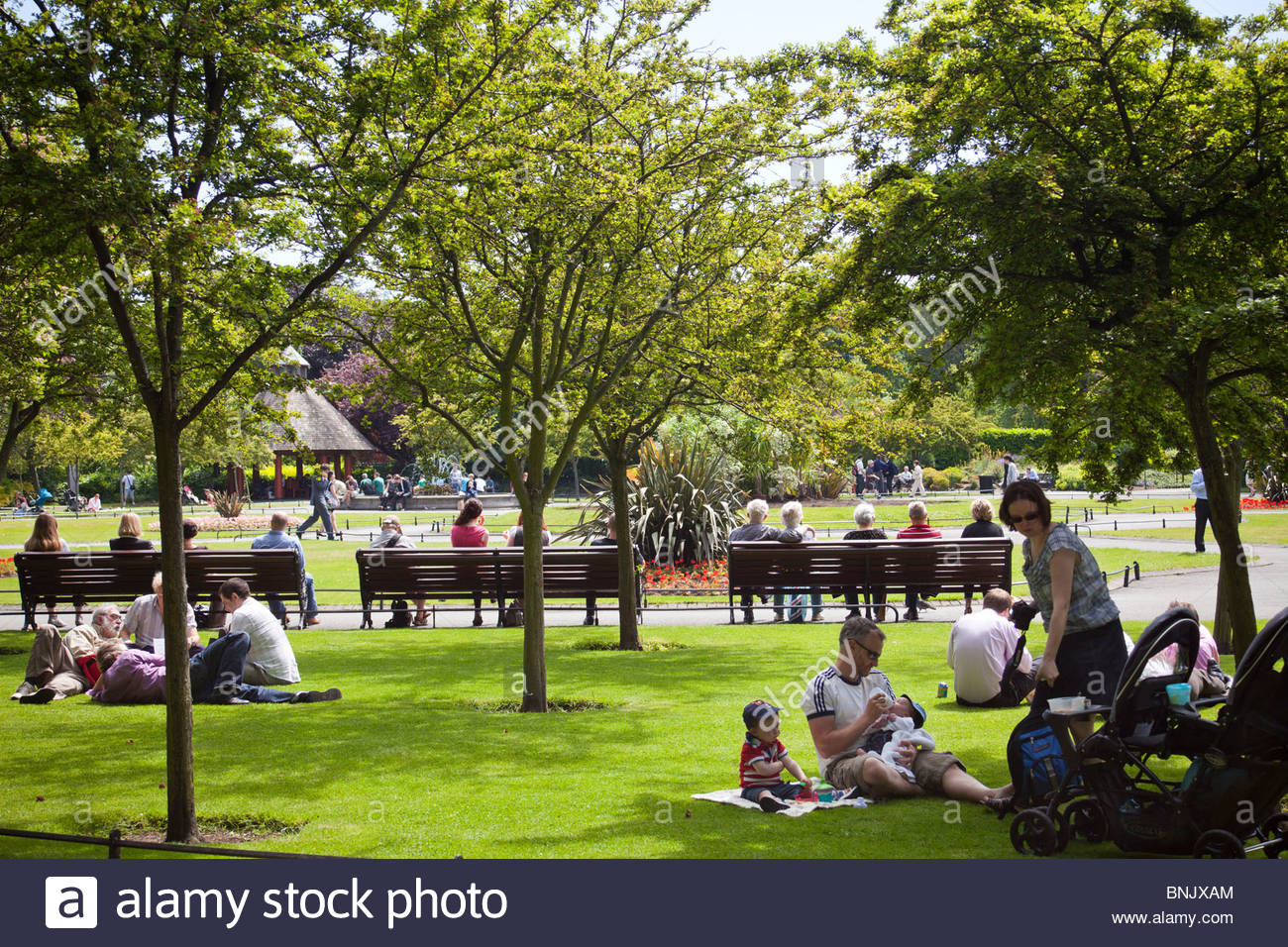 Look a beautiful country and its happy population.
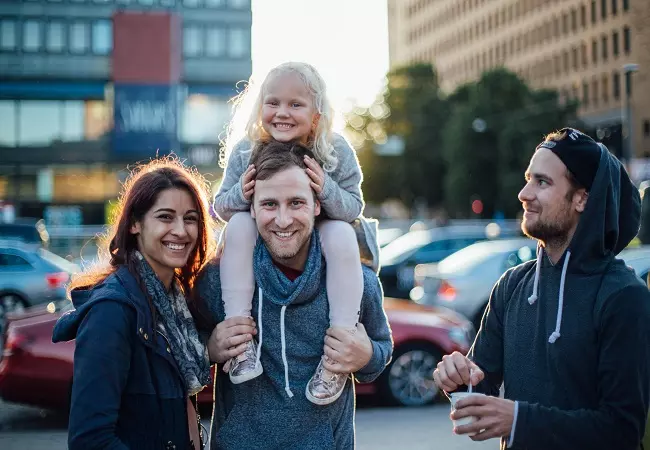 It is Finland.
It is Finland
Pair work
2. Fill in the blanks with suitable words
1×5=5
Finland is said (a)― the happiest country in (b) ― world. Finland, a country (c) ― is very attractive to everyone because (d) ―  its improved quality of life. It is the (e) ― country in the world (f) ― the highest score in terms of quality of life, freedom, gender (g) ― compared other countries in the world. Corruption, crime (h) ―pollution are negligible in the country. It has the second highest elderly population (i) ― Japan. Finland now needs active migrants. They are hopeful that they will be able to attract talented people from Asian in future to overcome the (j) ― manpower crisis.
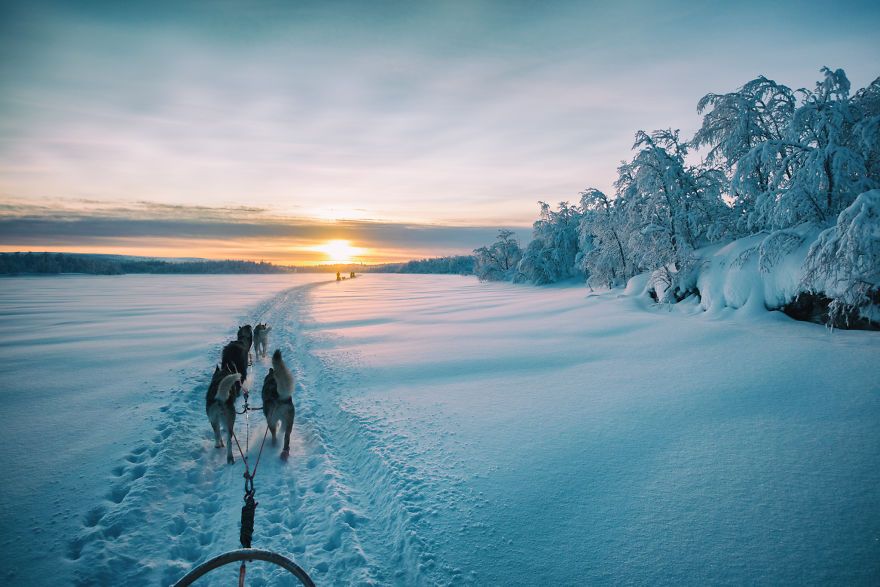 Madhu Sudan Das. BA (Hon’s), English; MA (Double); ELL & ELT, M.Ed.
Answers:
a. to
b. the
d. of
e. happiest
c. that
j. working
g. equality
f. with
i. after
h. and
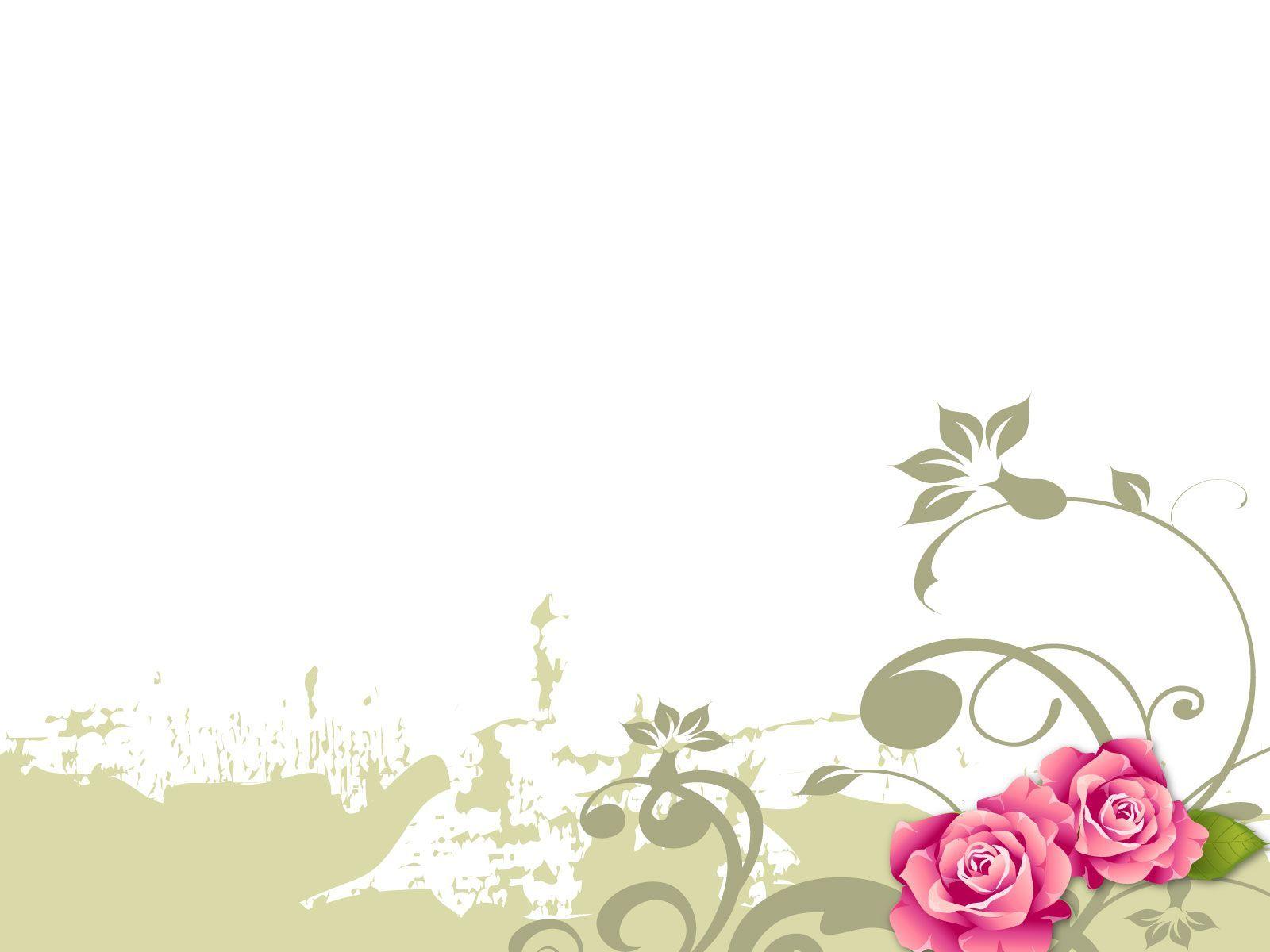 3.Make six sentences using parts of sentences from each column of the table.
1×6=6
students just dream of completing their education.
This world
want it with a lot of good
of competition most of the
social and family pressures.
is due to
should be good person first of all.
They
The main
academic excellence and professional success.
demand of the students
are blindly pursuing only
and advice of parents and teachers.
It
results and have a successful professional life.
also should follow the orders
Answer:
a. This world of competition most of the students Just dream of completing their education.
b. They want it with a lot of good results and have a successful professional life.
c. They are blindly pursuing only academic excellence and professional success.
d. It is due to social and family pressures.
e. The main demand of the students should be good person first of all.
f. They also should follow the orders and advice of parents and teachers.
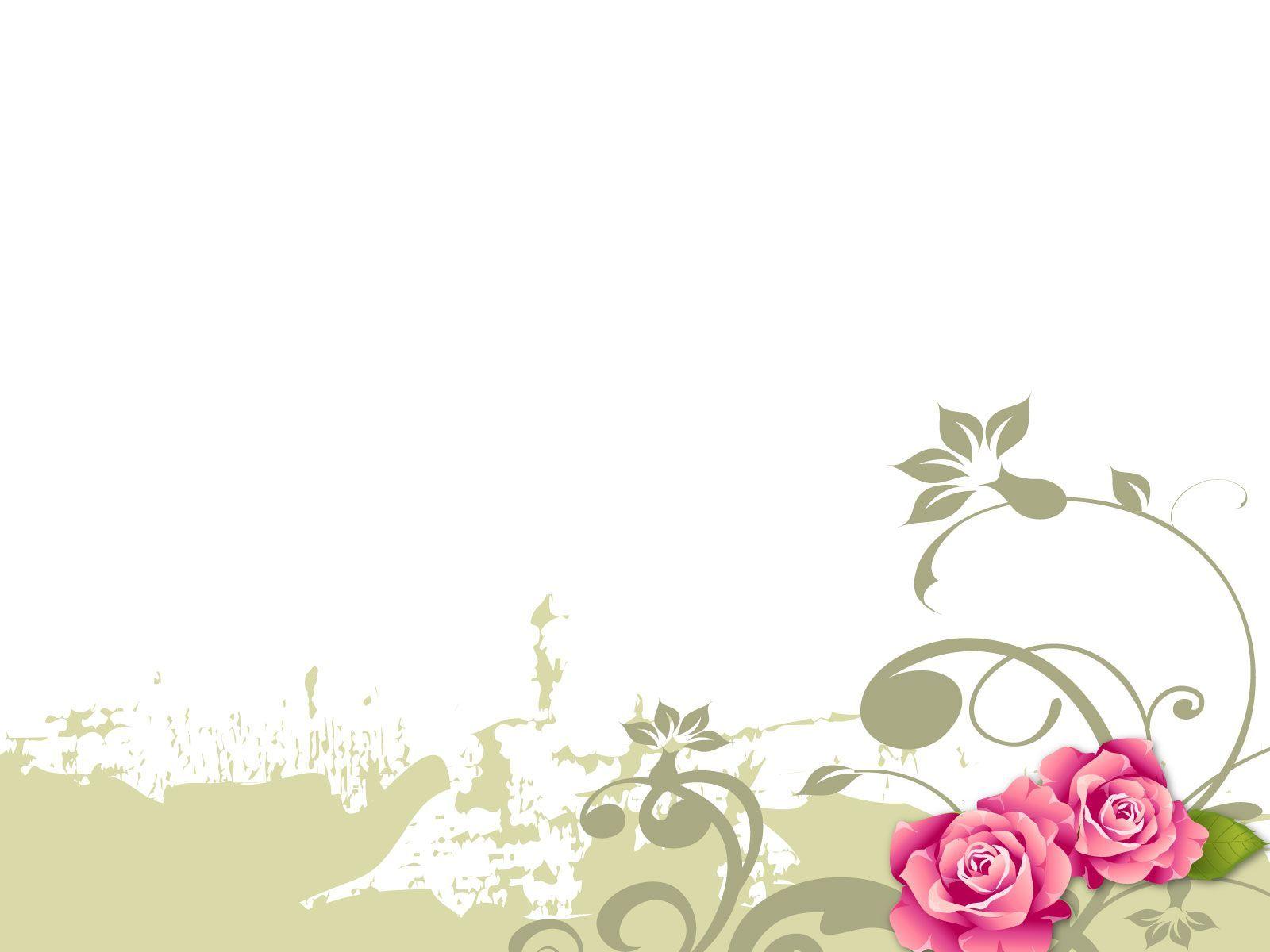 Look at the picture
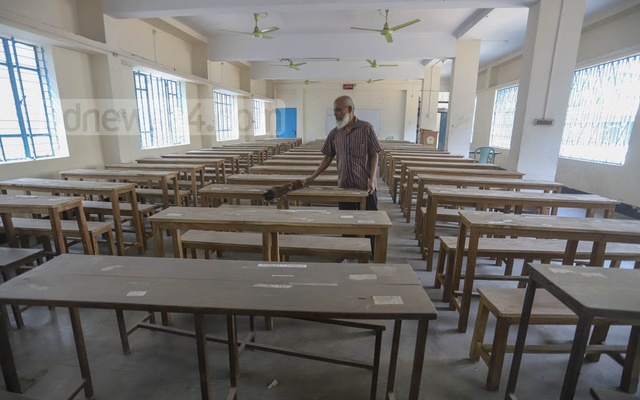 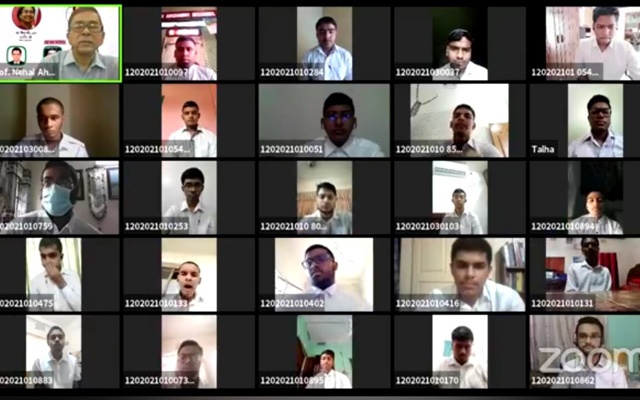 School is closed for Corona Virus.
Online class.
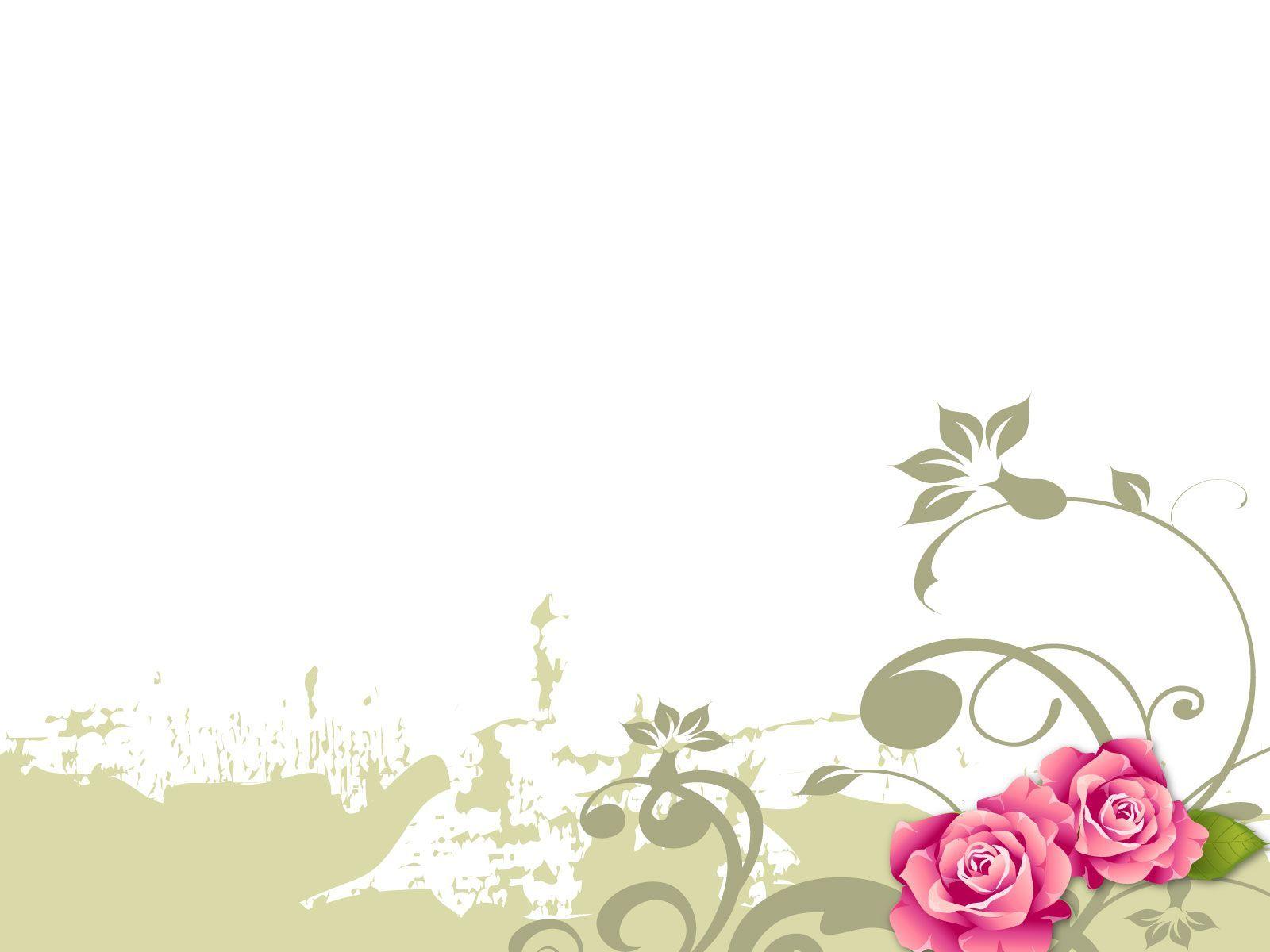 4. Use right form of verbs
1×10=10
collapse
agree
lock
continue
be
run
use
suppose
make
agree
The educational institution has been (a) --- for almost a year and half. Shortly after the start of the lockdown, the online education program was  (b) --- to be active, but within a few days, the system (c)--- . Many blame the inadequacy of information technology for this. However, I am not completely (d) --- with this. If students can (e) --- Facebook, (f) --- active on social media, where is the problem in (g) --- online learning activities? During the lockdown in America, all kinds of educational activities were  (h) --- online and now (i) --- fully operational. They are going to take public exam (j) --- their online capabilities.
Madhu Sudan Das. BA (Hon’s), English; MA (Double); ELL & ELT, M.Ed.
c. collapsed
a. locked
e. run
b. supposed
d. agree
j. using
i.  is
f. be
g. continuing
h. made
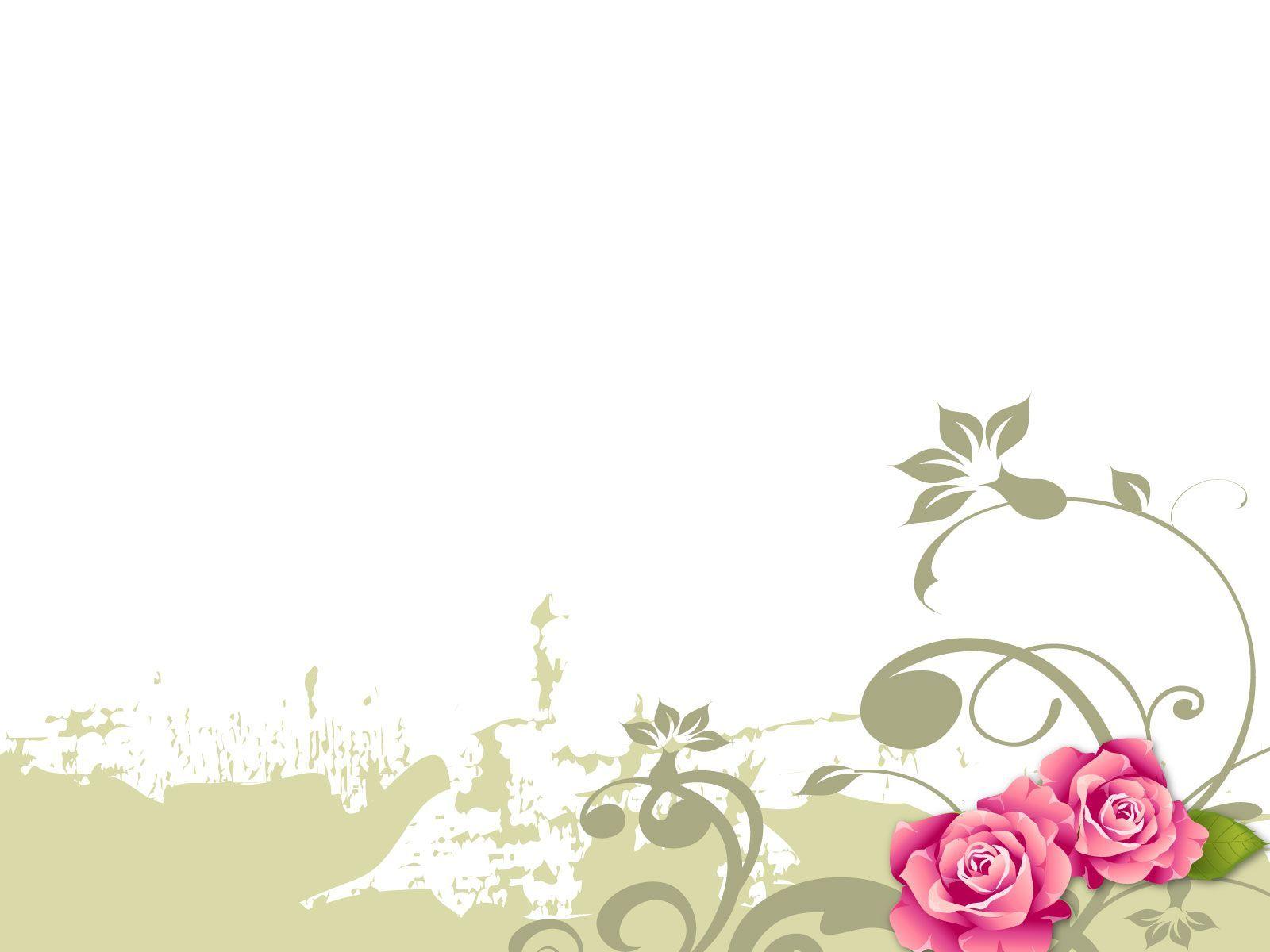 Look at the pictures
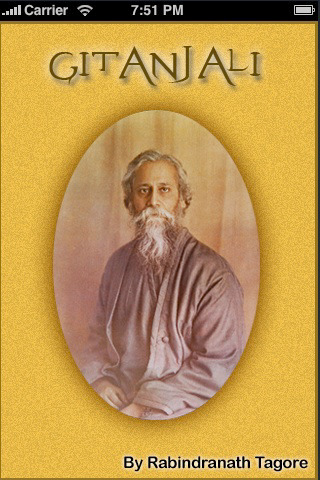 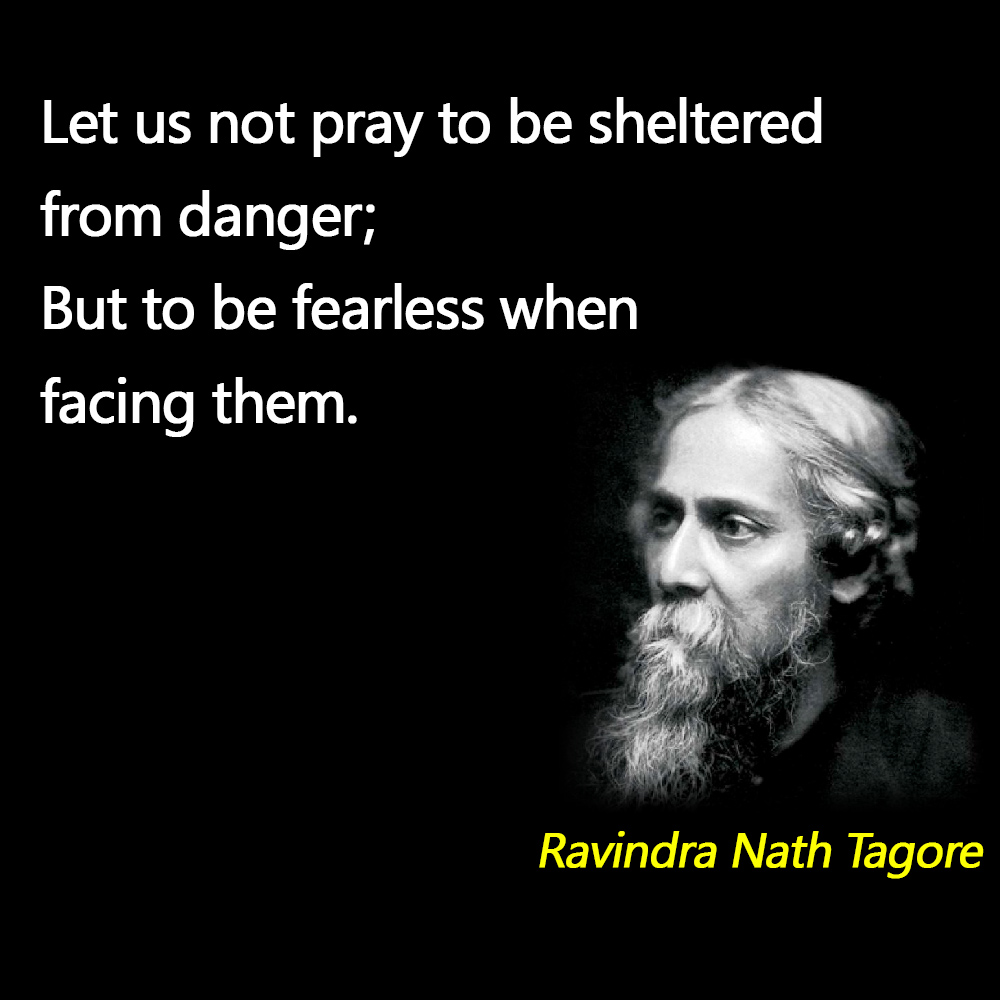 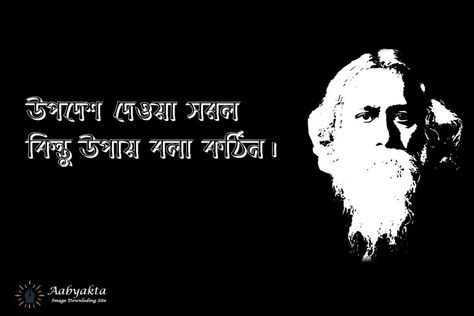 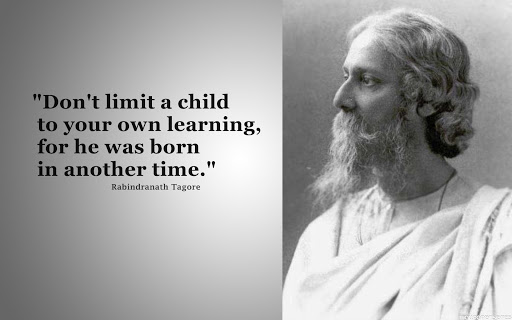 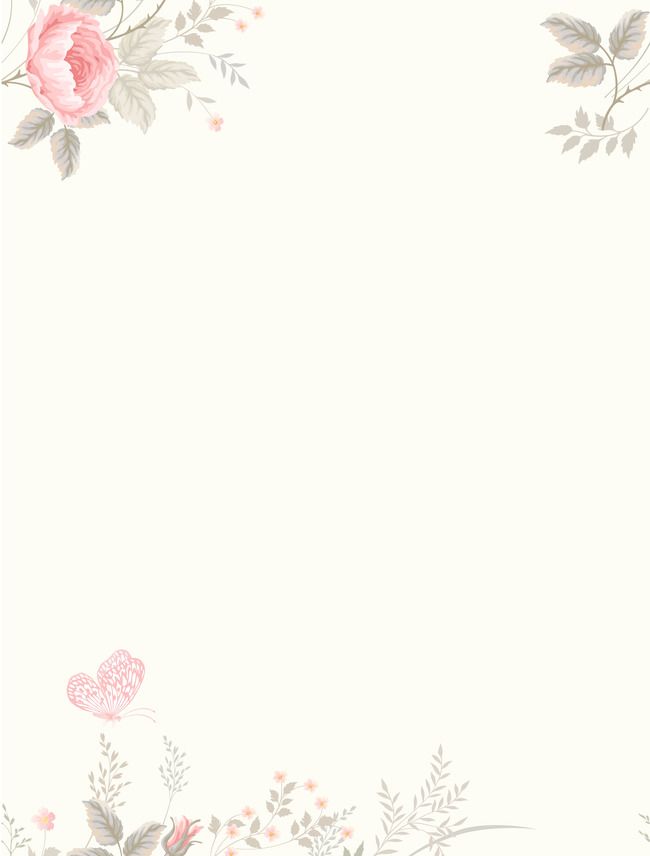 1×10 = 10
5. Change the sentences as directed
a.Tagore is one of the most famous poets. (Positive)
A. Very few poets are as famous as Tagore.
b. Everybody has heard of Tagore. (Negative)
A: There is nobody but has heard of Tagore.
c. Nobody dislikes Tagore’s poems. (Affirmative)
A. Everybody likes Tagore’s poem.
d. People know that his writings interest all. (Passive)
A: It is known that all are interested in his writings
e. The Gitanjali is the most famous book of Tagore. (Comparative)
A: The Gitanjali is more famous than any other book of Tagore.
Madhu Sudan Das. BA (Hon’s), English; MA (Double); ELL & ELT, M.Ed.
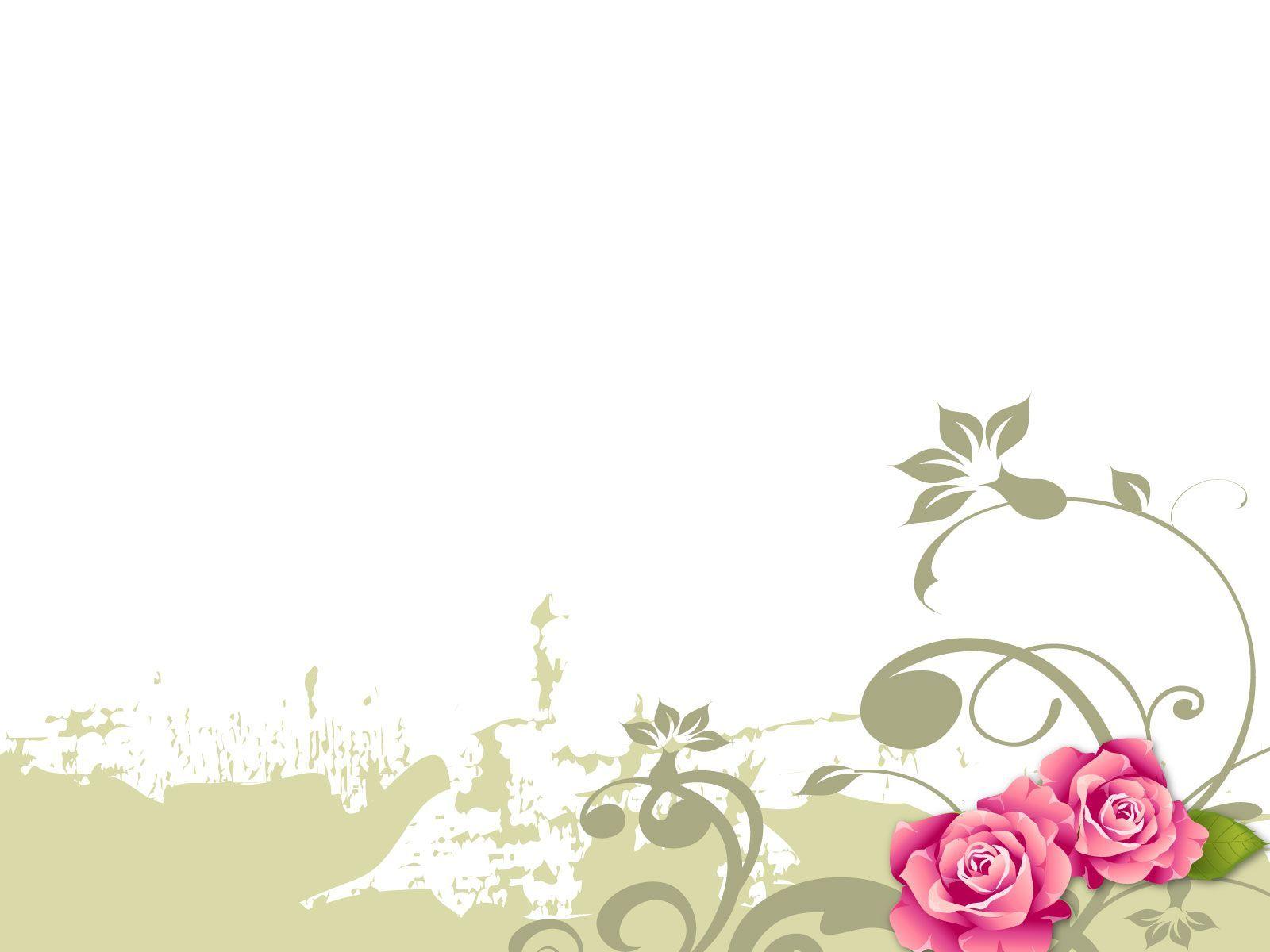 f. I am not disinterested in the novels of Tagore. (Affirmative)
A: I am interested I the novels of Tagore.
g. Shesher Kabita pleases even the average readers. (Passive)
A: Even the average readers are pleased with Shesher Kabita.
h. The diction of Tagore’s poetry is very simple. (Exclamatory)
A: How simple the diction of Tagore’s poetry is!.
i. He was not a domestic talent. (Affirmative)
A: He was a universal talent. (Affirmative)
j. No other writer is as popular as Tagore. (Superlative)
A: Tagore is the most popular writer.
Madhu Sudan Das. BA (Hon’s), English; MA (Double); ELL & ELT, M.Ed.
Do they have online opportunities?
Do they have online opportunities?
Does she have online opportunities?
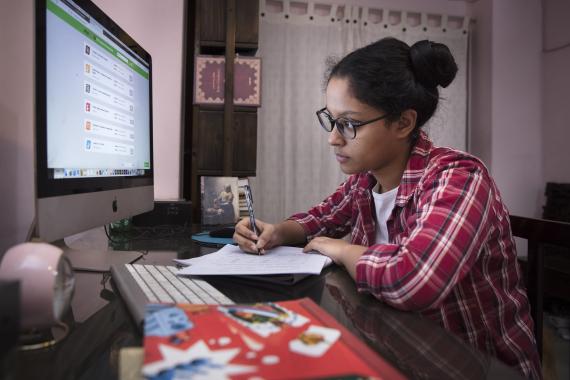 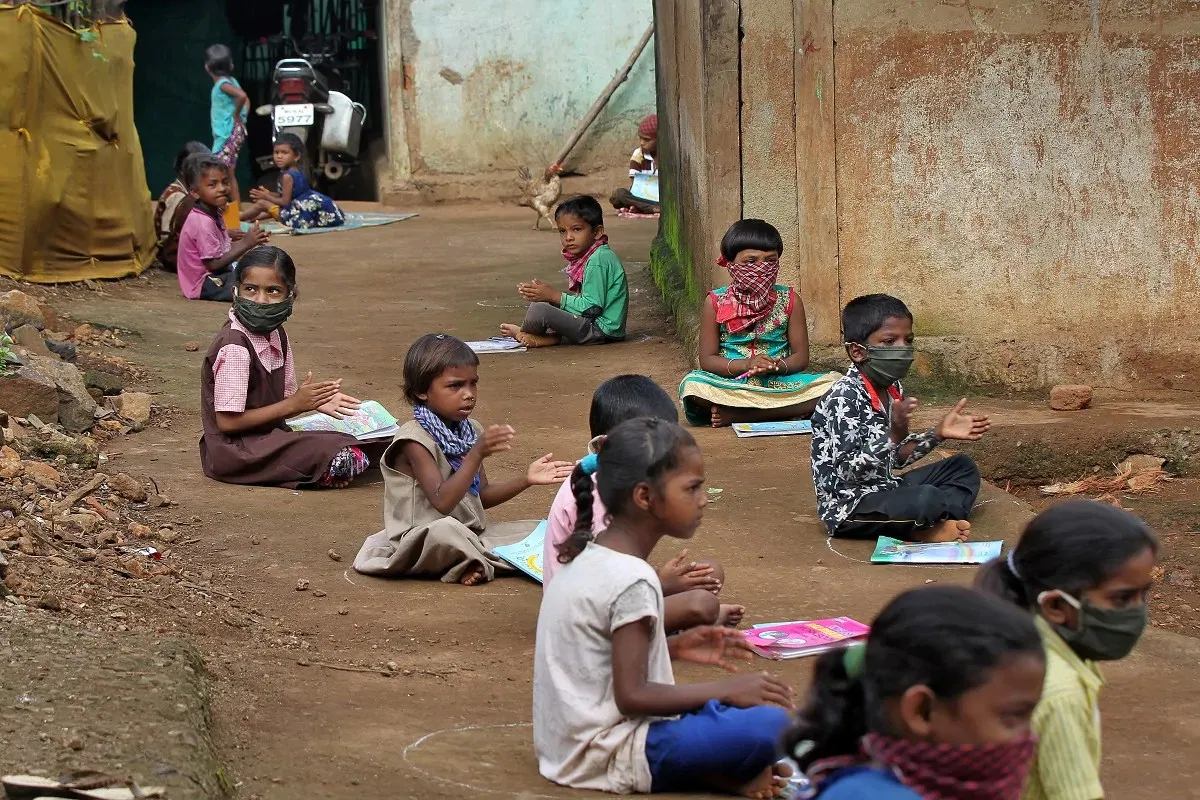 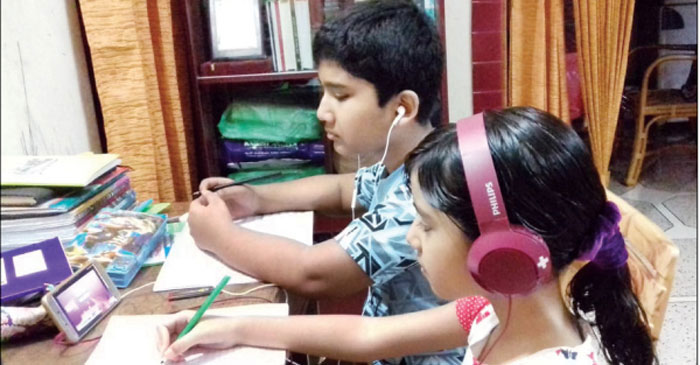 Yes, I think she has all kinds of opportunities.
I think, they don’t have
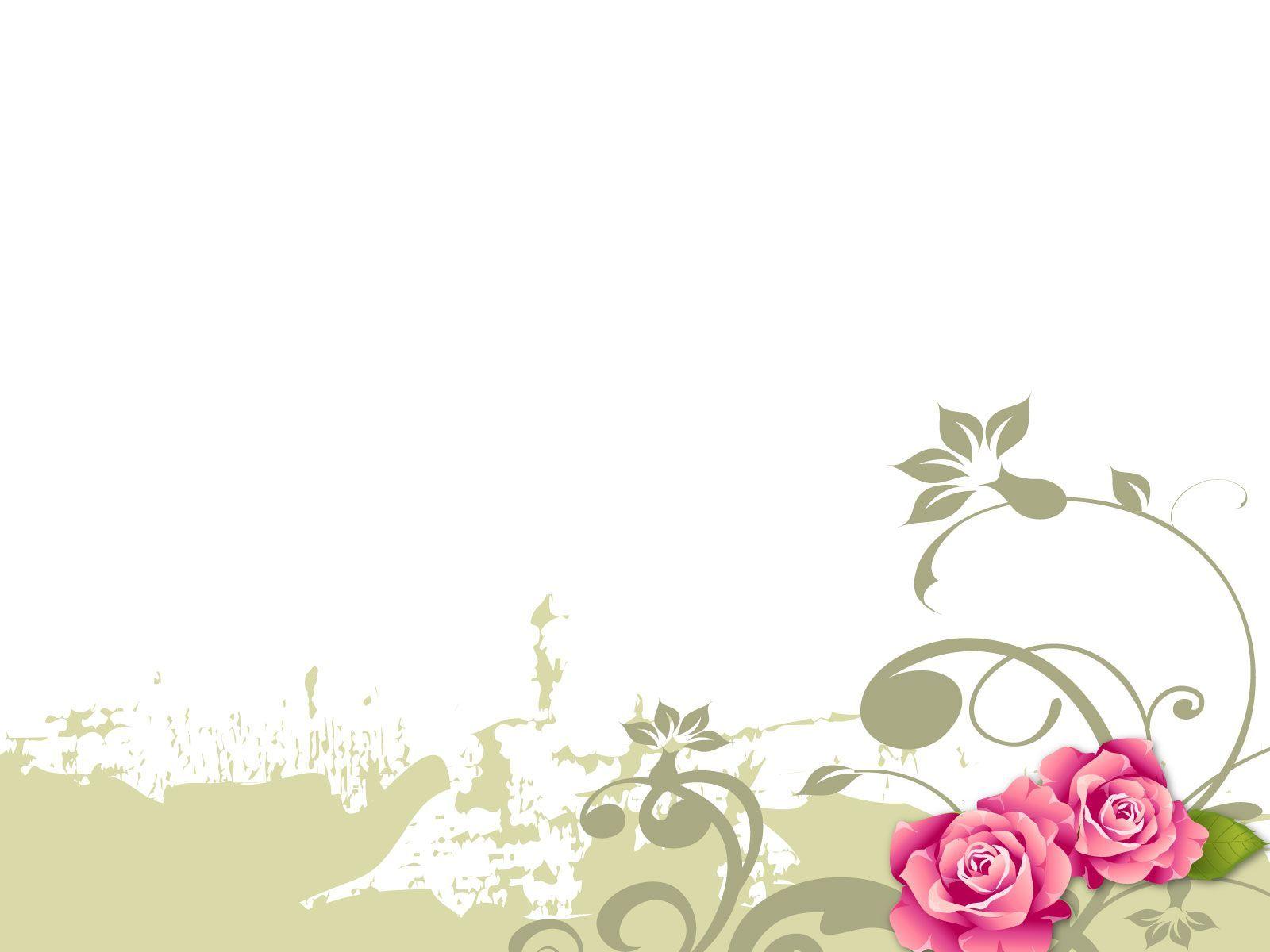 6. Use suffix or prefix or both:
Individual work
Loans can be (a) — (give) for the (b) — (chase) of distance learning equipment such as computers, laptops, especially mobile phones by (c) — (arrange) loans at low or nominal (d) — (rest) . A large number of students in the United States graduate with a loan from a bank or state (e) — (govern) for (f) — (high) education. When she/he (g) — (come) to work, he pays the government or the bank in installments. We can at least arrange this loan on (h) — (education) materials. Although the bank say that there is an (i) — (educate) loan system in Bangladesh, we do not see much of its real (j) — (allot). It is time to (k) — (date) these (l) — (communicate) tools and keep educational (m) — (activity) in line with the outside world. (n) — (wise), the country could become the land of diamond king.
0.5×14=7
Read the text
e. government
f. higher
b. purchase
d. interest
c. arranging
a. given
h. educational
j. allocation
i. education
g. comes
k. update
l. communication
n. otherwise
m. activities
Madhu Sudan Das. BA (Hon’s), English; MA (Double); ELL & ELT, M.Ed.
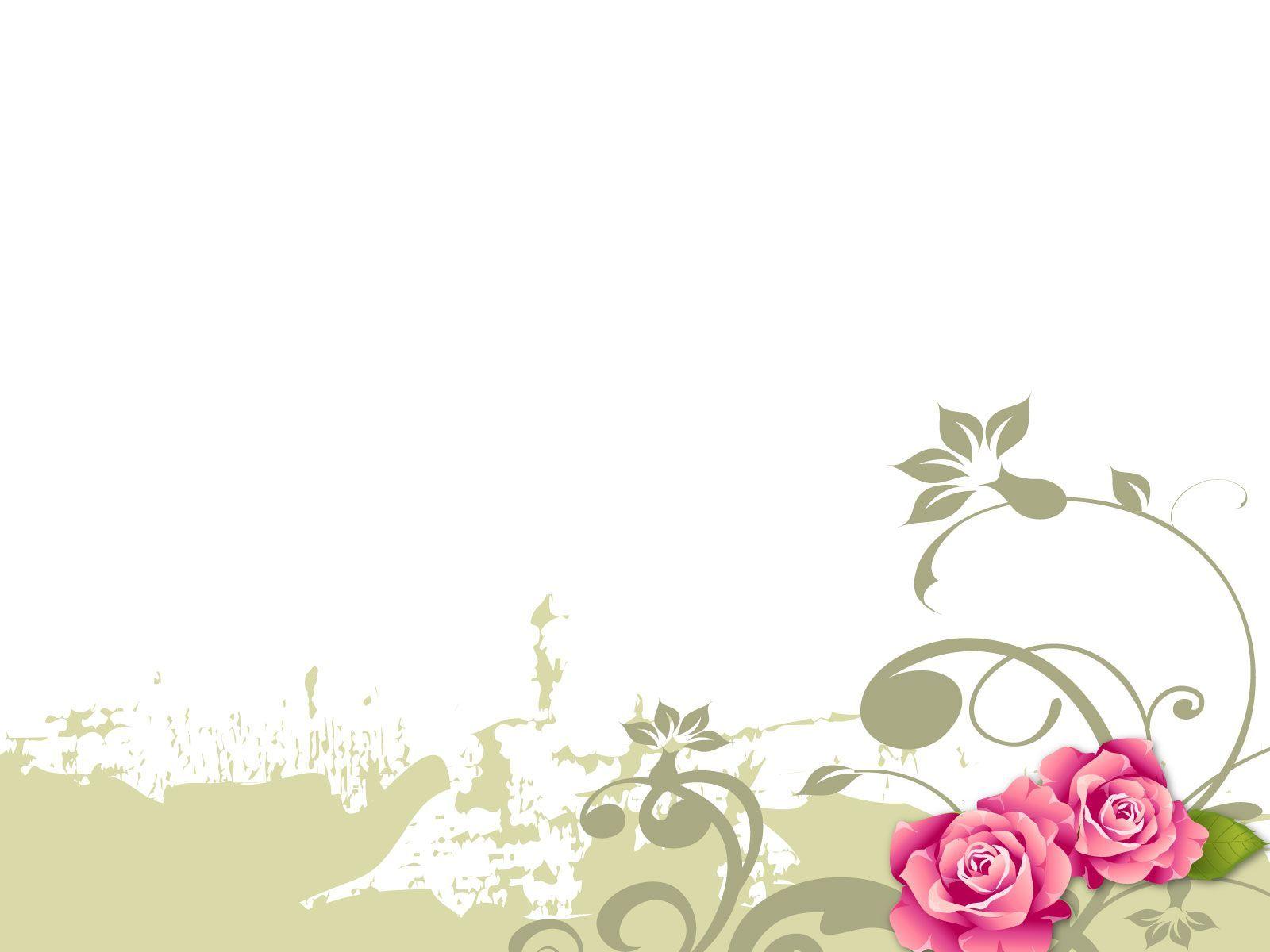 7. Make Question tag
1×7=7
1. He is a pronoun, ________ ?
isn’t it
2. The animal rose in them, ________?
didn’t it
3. The girl in her pleased us all,   ______?
didn’t it
4. Those who are honest hardly suffer, _______ ?
do they
5. Happy birthday, ______  ?
don’t I
6. Many a girl was present, ___________ ?
weren’t they
7. He let us enter the house, _________?
didn’t he
Madhu Sudan Das. BA (Hon’s), English; MA (Double); ELL & ELT, M.Ed.
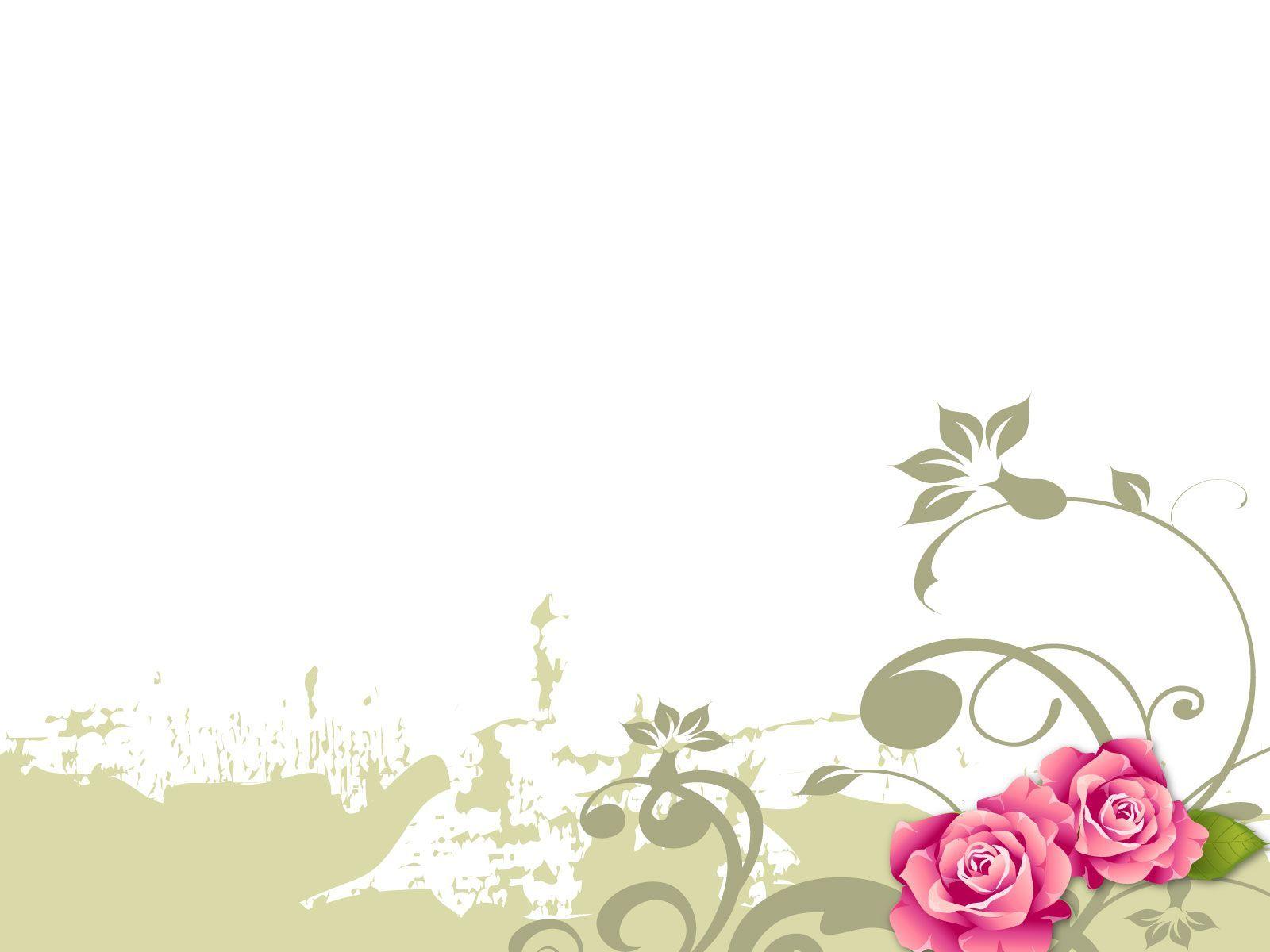 8. Use capitals and punctuation marks:
0.5×10=10
who are you what do you want
we are replied one of the friends strangers we shall go a long way we want shelter for the night
where will you go said an old man
to the hills replied another friend
to the hills shouted the old man why will you go to the dangerous hills
“Who are you? What do you want?”
replied one of the friends,
“Strangers we shall go a long way. We
“We are”
want shelter for the night.”
“Where will you go?” said an old man.
“To the hills,” replied another friend.
“To the hills!” shouted the old man, “Why will you go to the dangerous hills?”
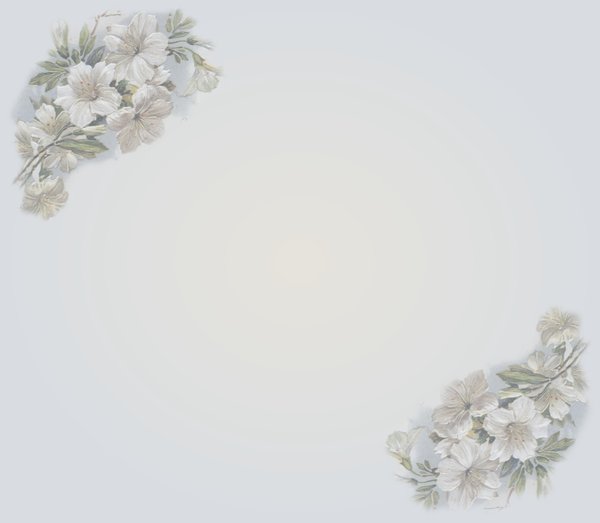 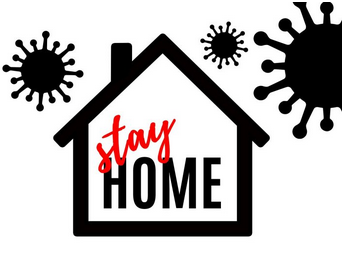 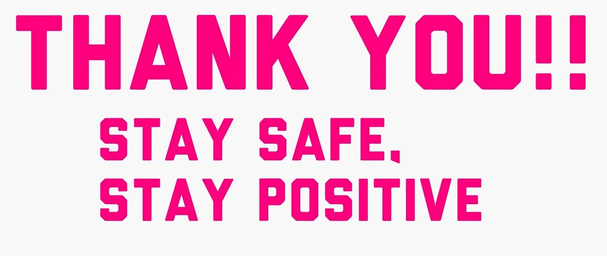